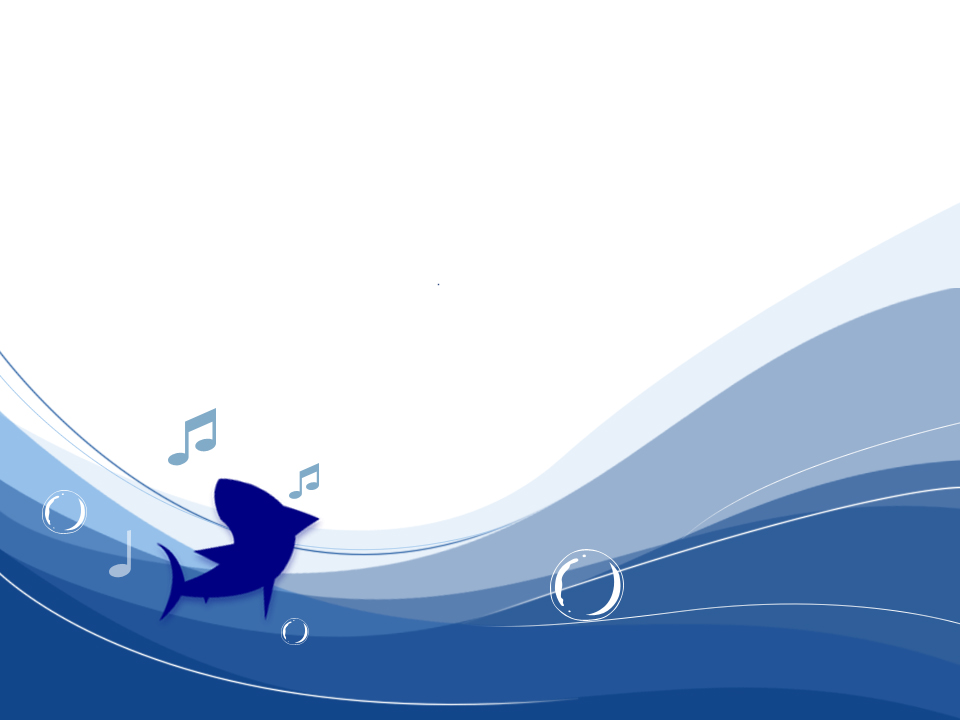 HW#9
1-D Diffusion
신소재공학과
20100105
김 경민
Problem
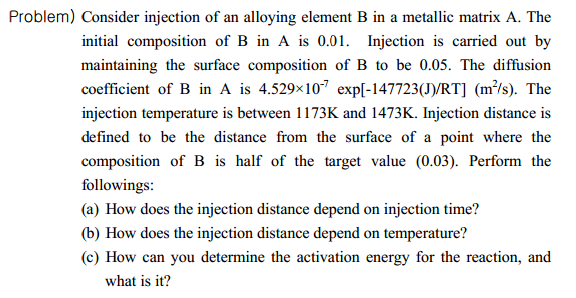 FDM for PDE
Explicit Forward method
FDM for PDE
FDM for PDE
0.05
0
FDM for PDE
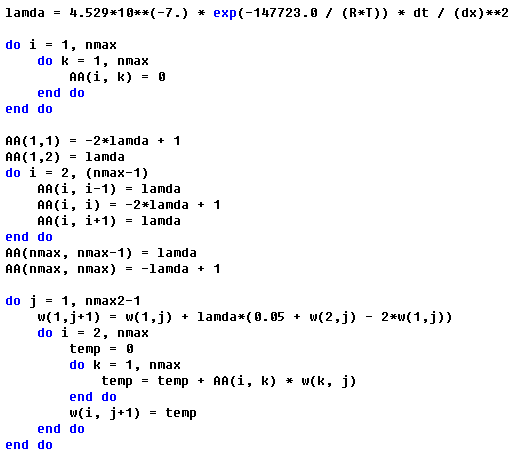 1-D diffusion scheme
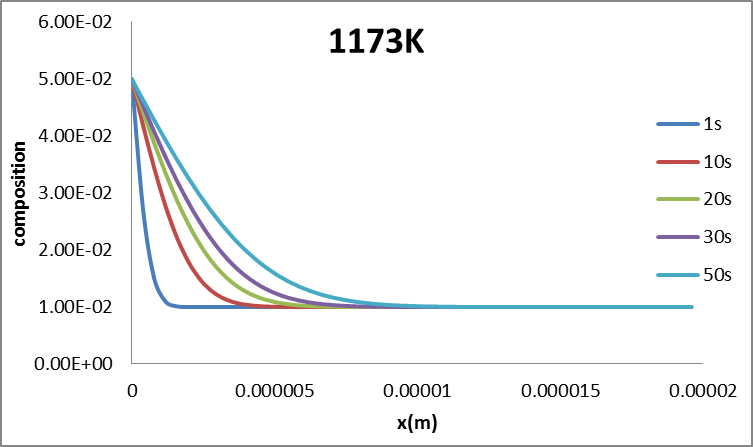 1173K, dt=0.1s, dx=8E-08
1-D diffusion scheme
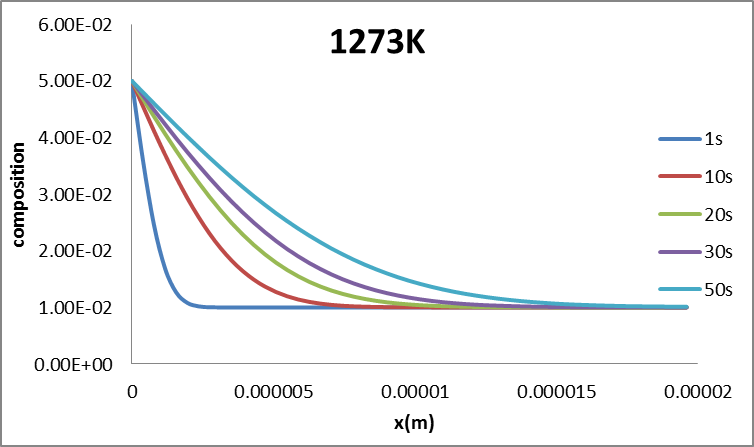 1273K, dt=0.1s, dx=8E-08
1-D diffusion scheme
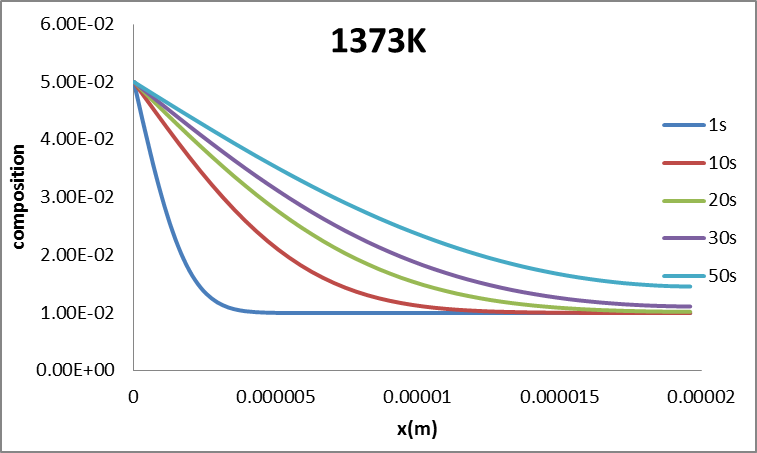 1373K, dt=0.01s, dx=8E-08
1-D diffusion scheme
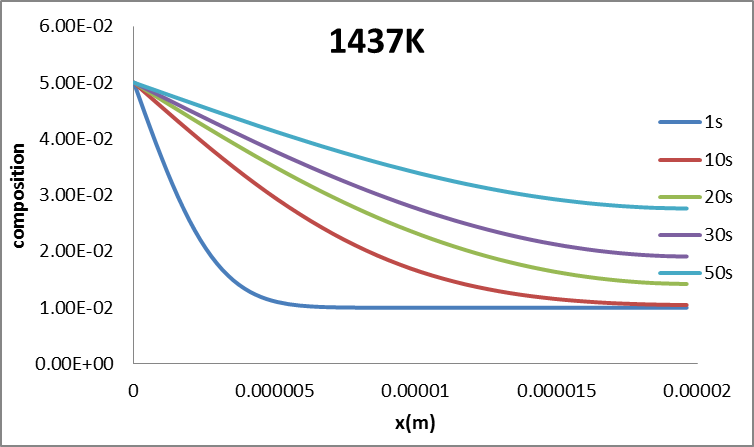 1473K, dt=0.01s, dx=8E-08
(a) Injection distance VS time
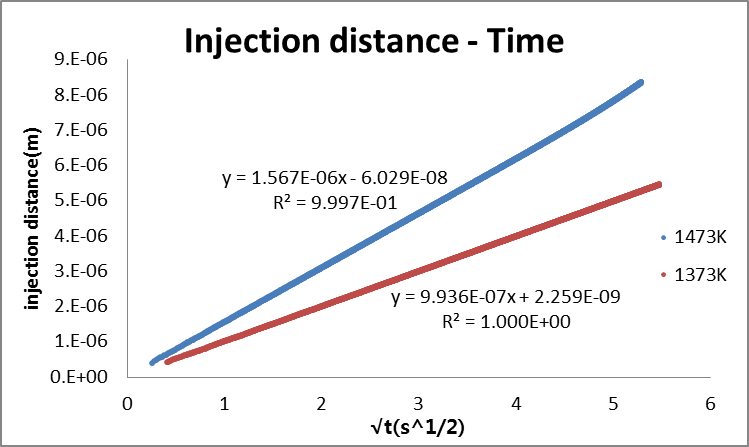 (b) Injection distance VS temp
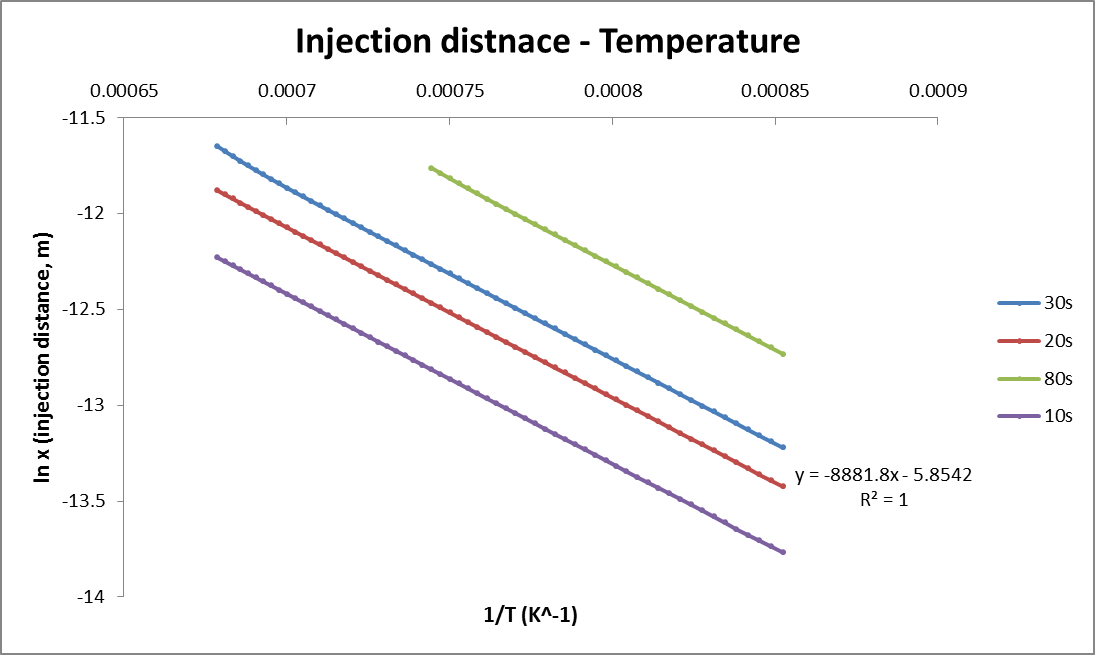 (c) Activation energy
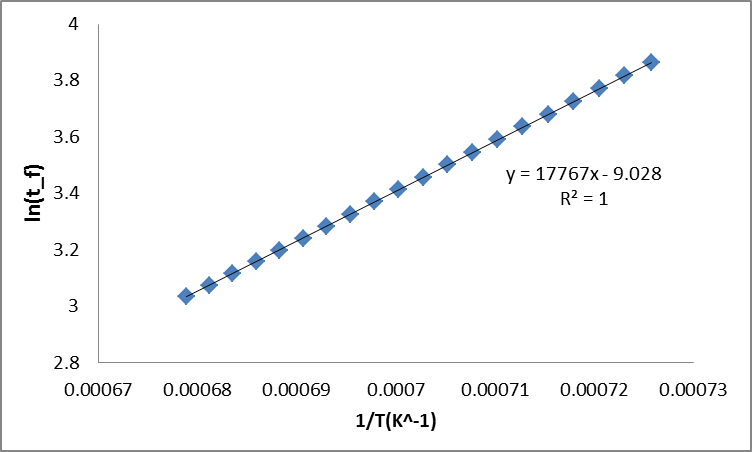 X=7.059E-06
Discussion